Narrative poetry
The Tale of Custard the Dragon – Ogden Nash
wednesday 3 march 2021
LI: Can I write a narrative poem using a model?
Steps to success
Use an online rhyming dictionary
Use the model
Write your own verses
Showing true colours
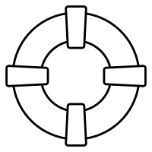 Today, you are going to write one verse showing how everyone is scared when faced with the intruder and not at all brave. 
We will use the feeling lens and the action lens.
Your chotting page should look like this:
1.
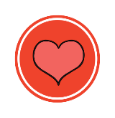 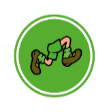 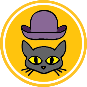 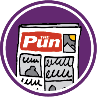 Deepen the moment
Showing true colours
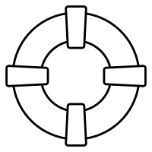 Let’s remind ourselves of our model. In the poem Ogden Nash shows the reader how each ‘brave’ character reacts to the intruder.
He doesn’t say they are scared, but from their reactions we know they are.  
Belinda paled, and she cried Help! Help! But Mustard fled with a terrified yelp, Ink trickled down to the bottom of the household, And little mouse Blink strategically mouseholed. 

This technique is called ‘show, not tell’.
1.
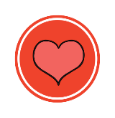 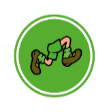 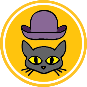 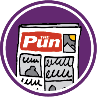 Deepen the moment
Showing true colours
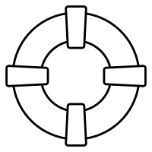 What do you do when you get scared? 
https://www.youtubekids.com/watch?v=_-E-QDkbdE8

What do animals do when they are scared?
Watch a few minutes of this video https://www.youtubekids.com/watch?v=GiJ3vdXWh88
Pay good attention to what your body is doing and what the animals are doing while you are watching.
Showing true colours
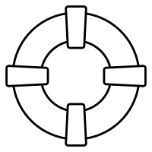 Write the name of each ‘brave’ character from your poem at the top of the first four boxes and underline.
Look at my example.
I have also put the animals in brackets.
Brit (crab)
Darcy (girl)
Kid (goat)
Monty (rabbit)
1.
Showing true colours
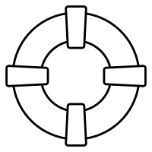 Write in each box how you think each character may show their flight instinct.
Brit (crab)
Darcy (girl)
Kid (goat)
Monty (rabbit)
1.
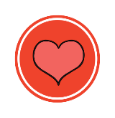 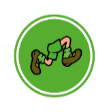 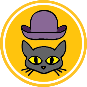 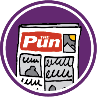 Deepen the moment
Showing true colours
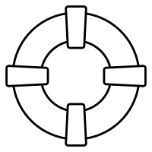 Here are some of my ideas:
The girl: flinch, shreek, yell, step back, hold breath, heart pounding, cry
The crab: tremble, burrow in the sand, scuttle behind a rock, 
The goat: run off, faint, legs in the air, jump
The rabbit: wide eyes, ears flat, frozen, hiding, cringe, arch back
1.
1.
2.
3.
4.
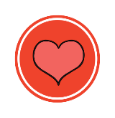 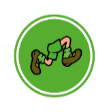 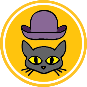 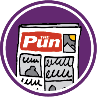 Deepen the moment
Showing true colours
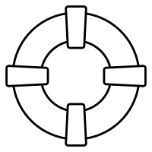 Now, I need you to think of some rhyming words. Maybe you already have a rhyming combination you can make, looking at the ideas in the first four boxes. I have already found flinch and cringe.
Write the rhymes in the last box. 
You may need to do some thesaurus thinking to make the reactions rhyme.
1.
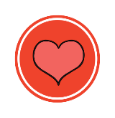 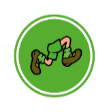 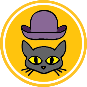 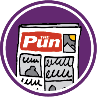 Deepen the moment
5.
Model – an example
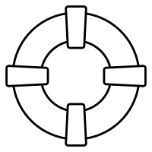 Darcy stepped back, held her breath and flinched But Monty jumped away, ears flat and cringed, Kid bleated loudly then fell over on his side, And little crab Brit quietly scuttled out of sight. 

Write your own verse, showing the characters are scared. Use action words.
You need one line for each character. 
Keep it simple: use Ogden Nash’s or our rhyming wordsChallenge yourself: use your own ideas for rhymes
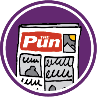 Deepen the moment